Равновесие тел. Момент силы.Рычаги и блоки.
№1. На рисунке 1 представлен диск, закрепленный на оси вращения. К диску приложено несколько сил. Положительный момент имеют силы:
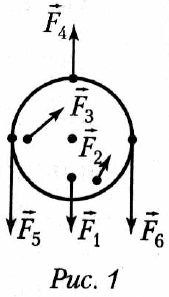 2
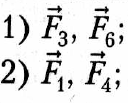 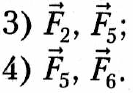 №2. На рисунке 1 представлен диск, закрепленный на оси вращения. К диску приложено несколько сил. Отрицательный момент имеют силы:
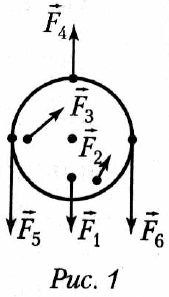 3
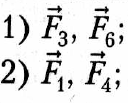 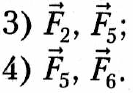 №3. На рисунке 1 представлен диск, закрепленный на оси вращения. К диску приложено несколько сил. Момент, равный нулю, имеют силы:
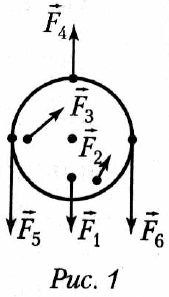 4
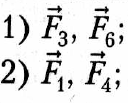 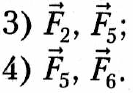 №4. На рисунке 1 представлен диск, закрепленный на оси вращения. К диску приложено несколько сил. Максимальное абсолютное значение момента имеютсилы:
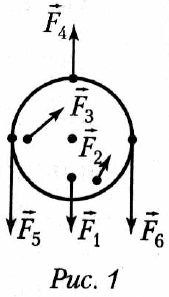 5
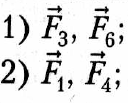 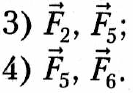 6
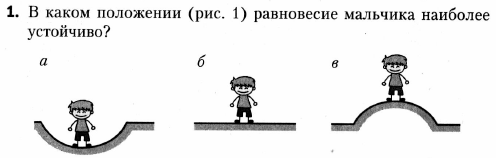 7
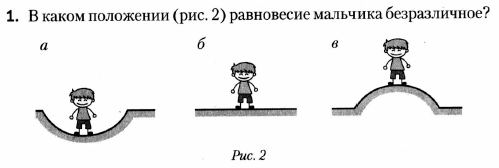 8
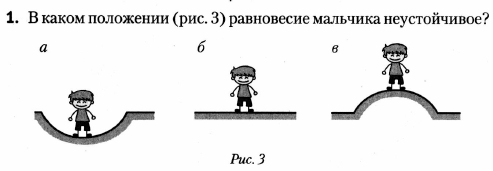 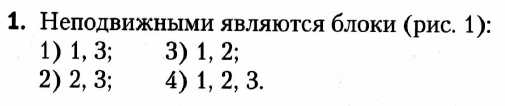 9
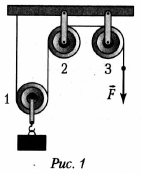 10
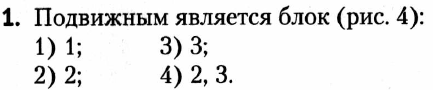 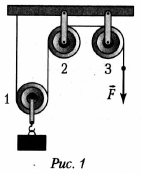 11
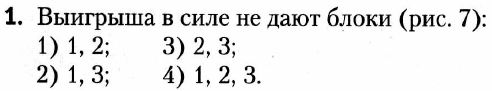 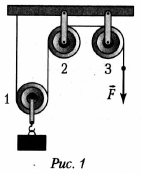 12
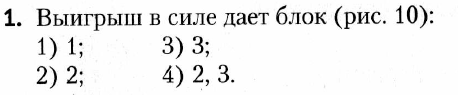 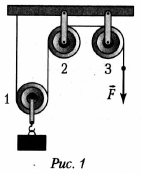 13
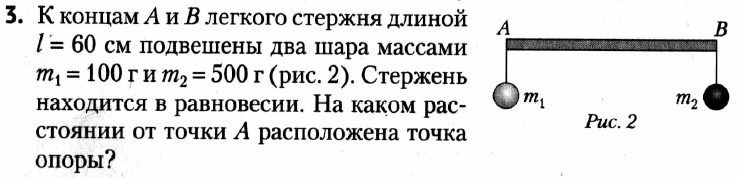 50
150
400
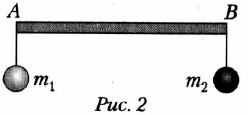 14
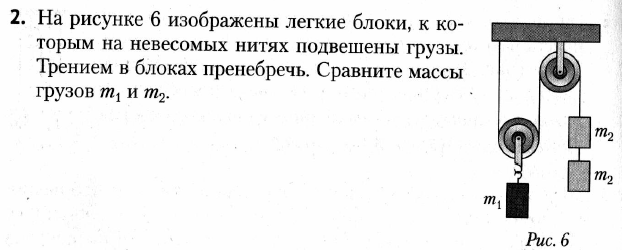 150
400